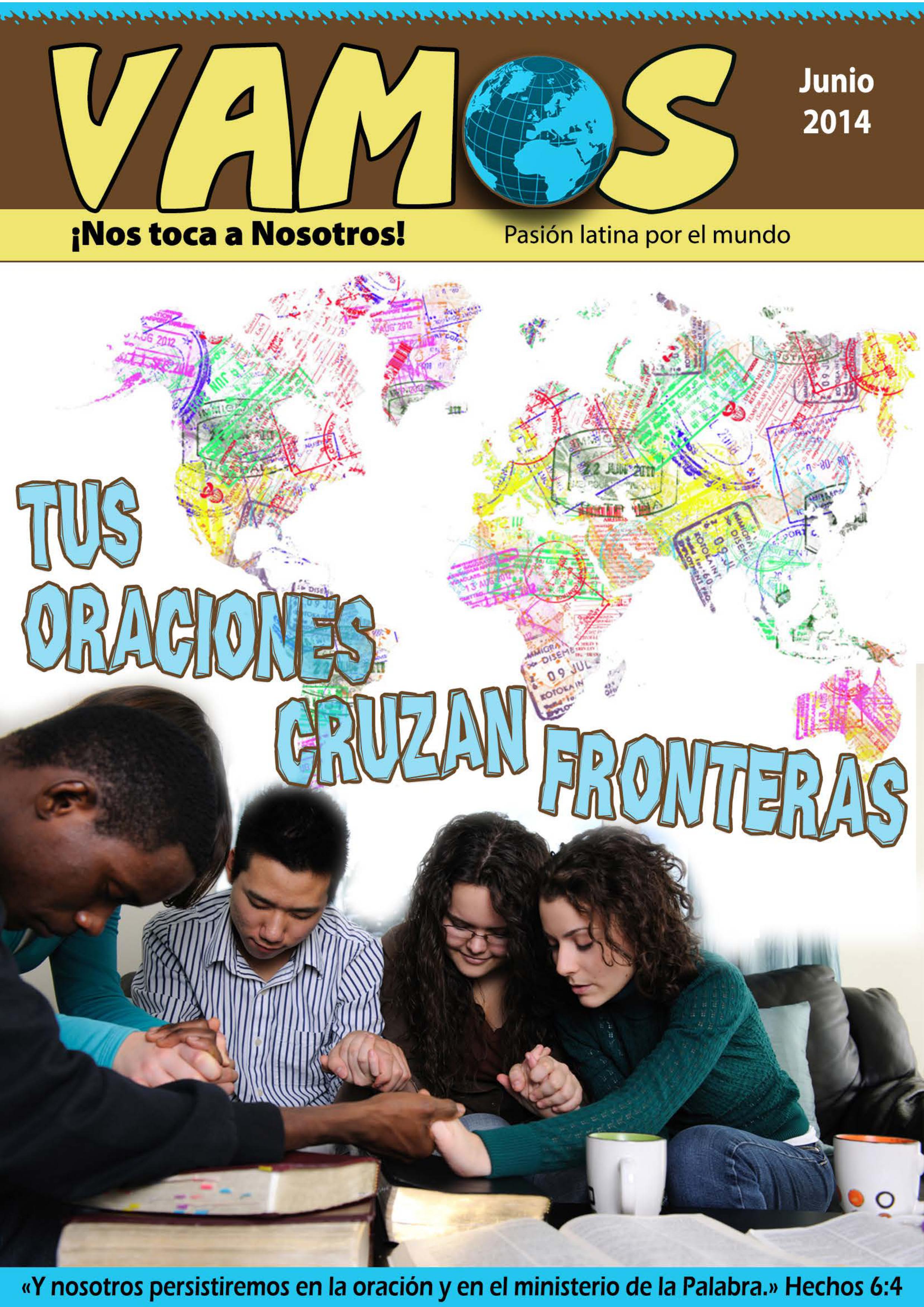 LA ORACION:
COLUMNA VERTEBRAL EN EL AVANCE MISIONERO
[Speaker Notes: Existimos como iglesia para dar a conocer el ministerio de la reconciliación. 2 Co. 5: 18-20]
“DIOS HACE TODO A TRAVES DE LA ORACION Y NADA SIN ELLA.”
ORACION EN LAS MISIONES
John Wesley (1703-1791)
Oración es adoración.  Lucas 11: 2ª
Oración es dependencia y provisión. Lc.11: 2b-3
Oración es perdón y protección. Lc. 11:4
Oración es guianza. 
Oración es un arma de guerra. Efesios 6:12, 2 Co. 10: 4-5
Oración es principio de unidad. Mt. 6:6
Estamos aquí por un propósito sobrenatural, y solo se sostiene en lo sobrenatural por medio de la ORACION.
1 Tesalonicenses 5:17, Efesios 6:18, Apocalipsis 5:8
Al orar demostramos dependencia en Dios y es la oración la que nos moviliza a la acción.
Hoy Dios seta buscando intercesores, al igual que en el tiempo de Ezequiel. Ezequiel 22:30
ENSEÑAR A AMAR LA ORACION
“Una iglesia unida que ora, es el peor problema para el infierno.  Es por eso que Satanás busca destruirnos y evitar que oremos. 
VAMOS A DARLE LUGAR?”
Leonard Ravenhill (1907-1994)
“He visto a muchos hombres trabajar sin orar, pero nunca he visto uno que haya orado y no haya trabajado.”
Hudson Taylor (1832-1905)
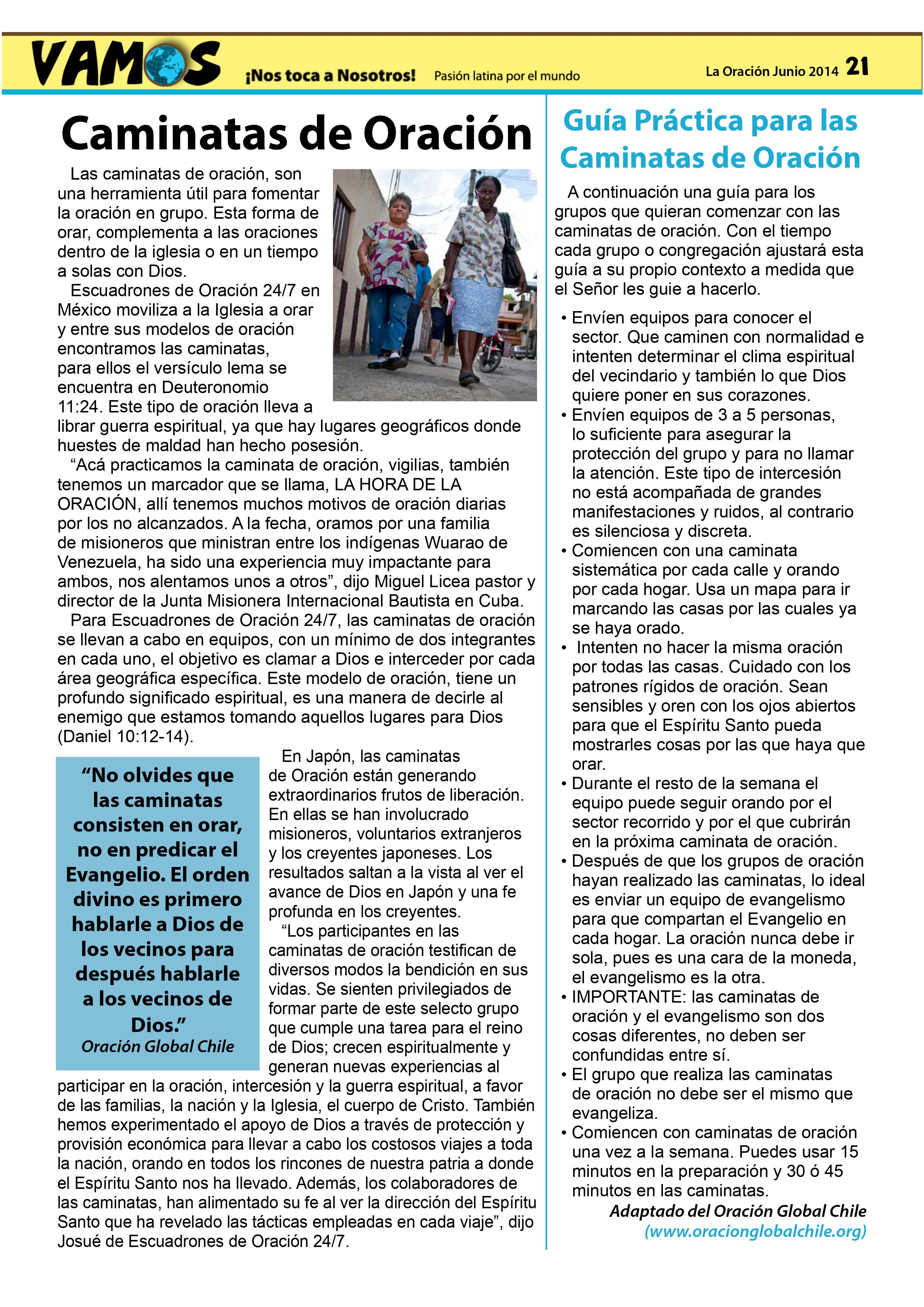 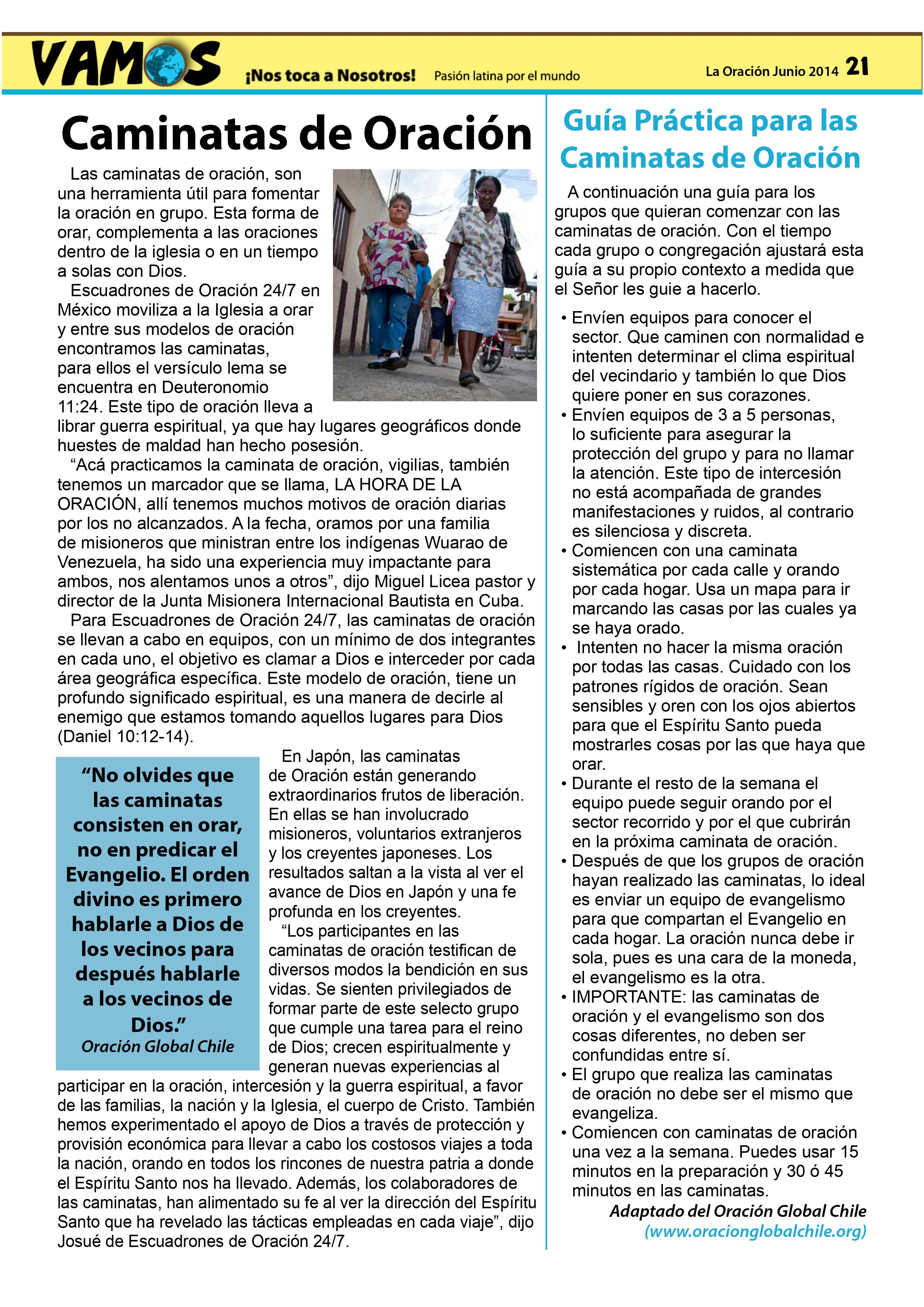